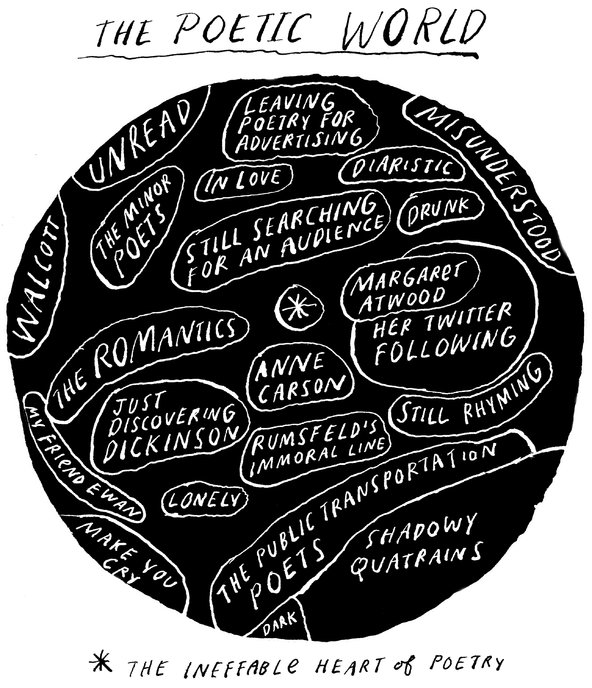 POetry
POETrY
What is Poetry?
1 minute class discussion
What Makes a Poem a Poem?
Watch  (5minutes)



https://ed.ted.com/lessons/what-makes-a-poem-a-poem-melissa-kovacs





TEDTALK ED
Now What do you think of when I ask what is poetry?
Has your opinion changed? Why? Why not?

2 Minute Class Discussion
Under armor AdIs this Poetry?Why?Why not?--Discuss
https://www.youtube.com/watch?v=IFigcXV05Vw

https://www.youtube.com/watch?v=3WFrHNYLApk

https://www.youtube.com/watch?v=3YVjaJhu8Vs
Blackout Poetry
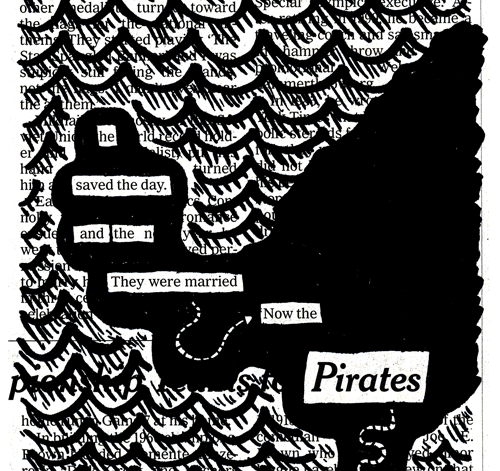 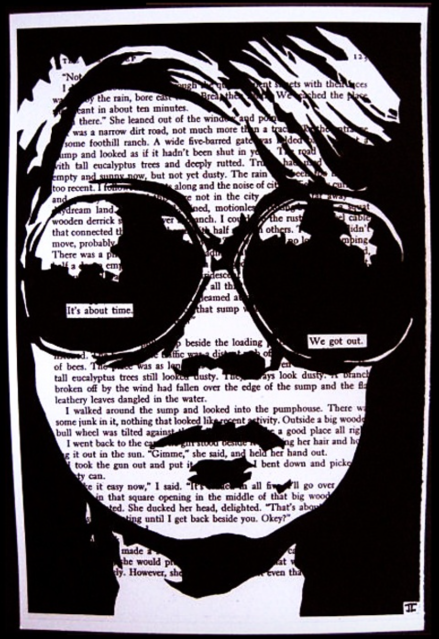 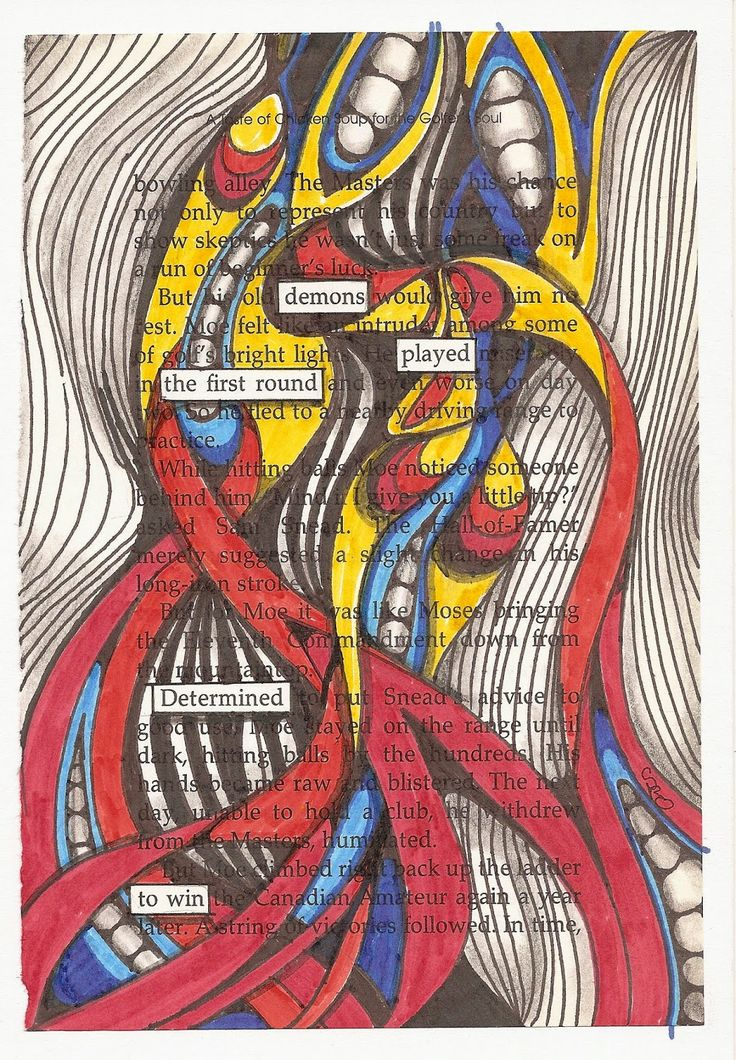 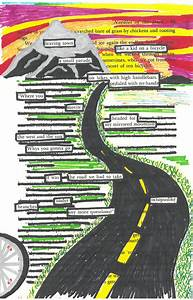 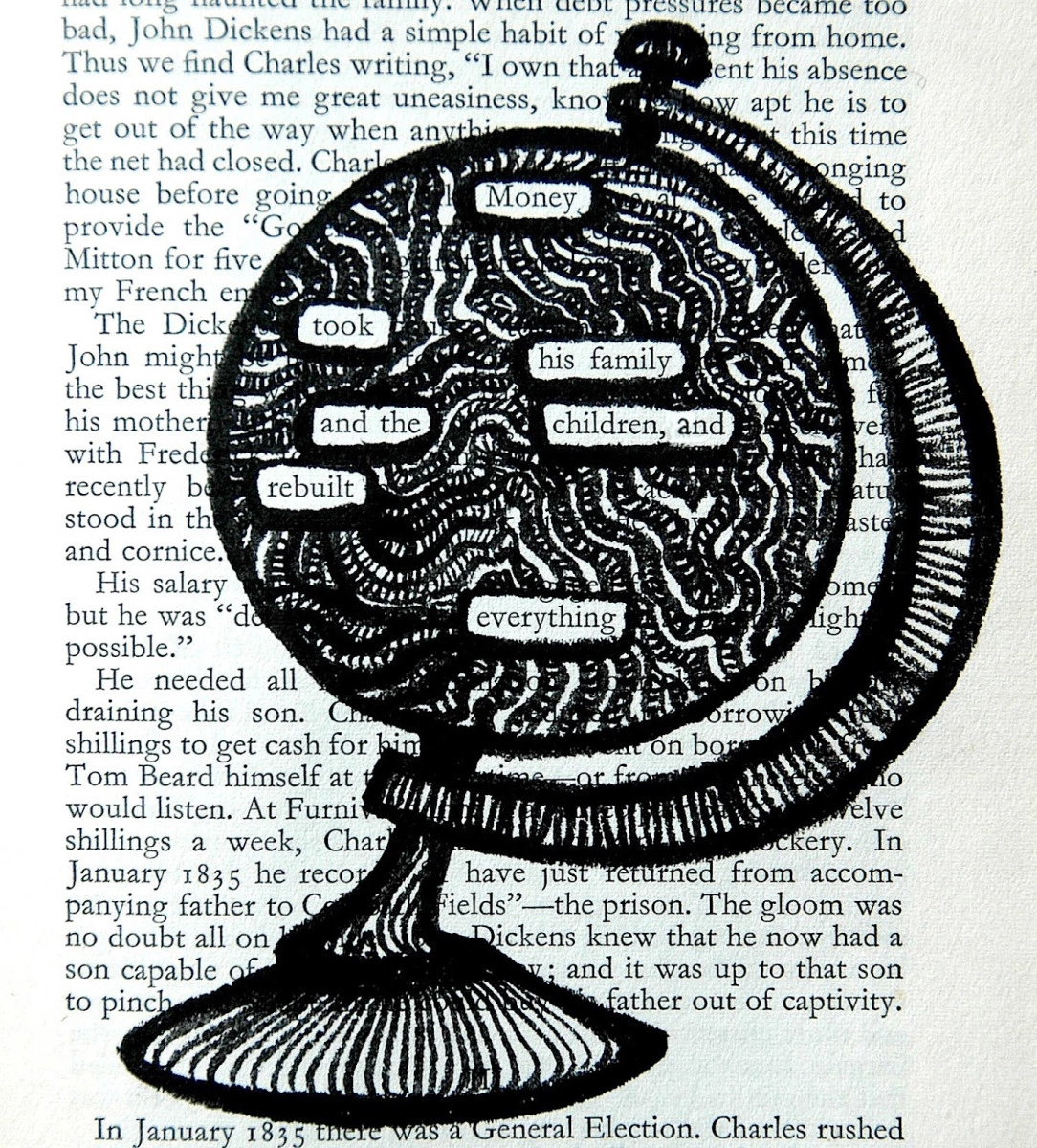 What is Blackout Poetry- Ariel's Blog Post-Youtube
[Speaker Notes: https://www.youtube.com/watch?v=Nt5nguT3hEM]
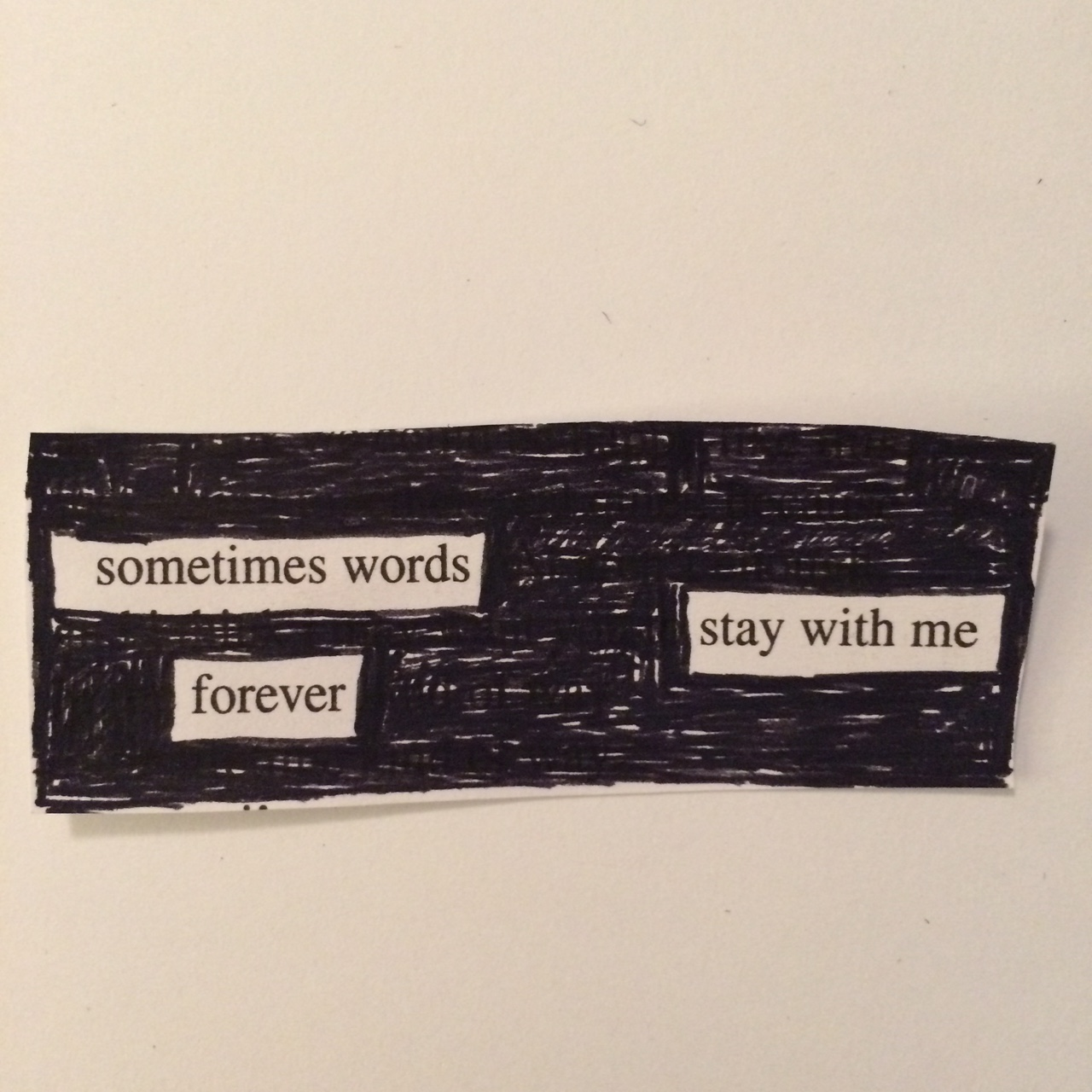 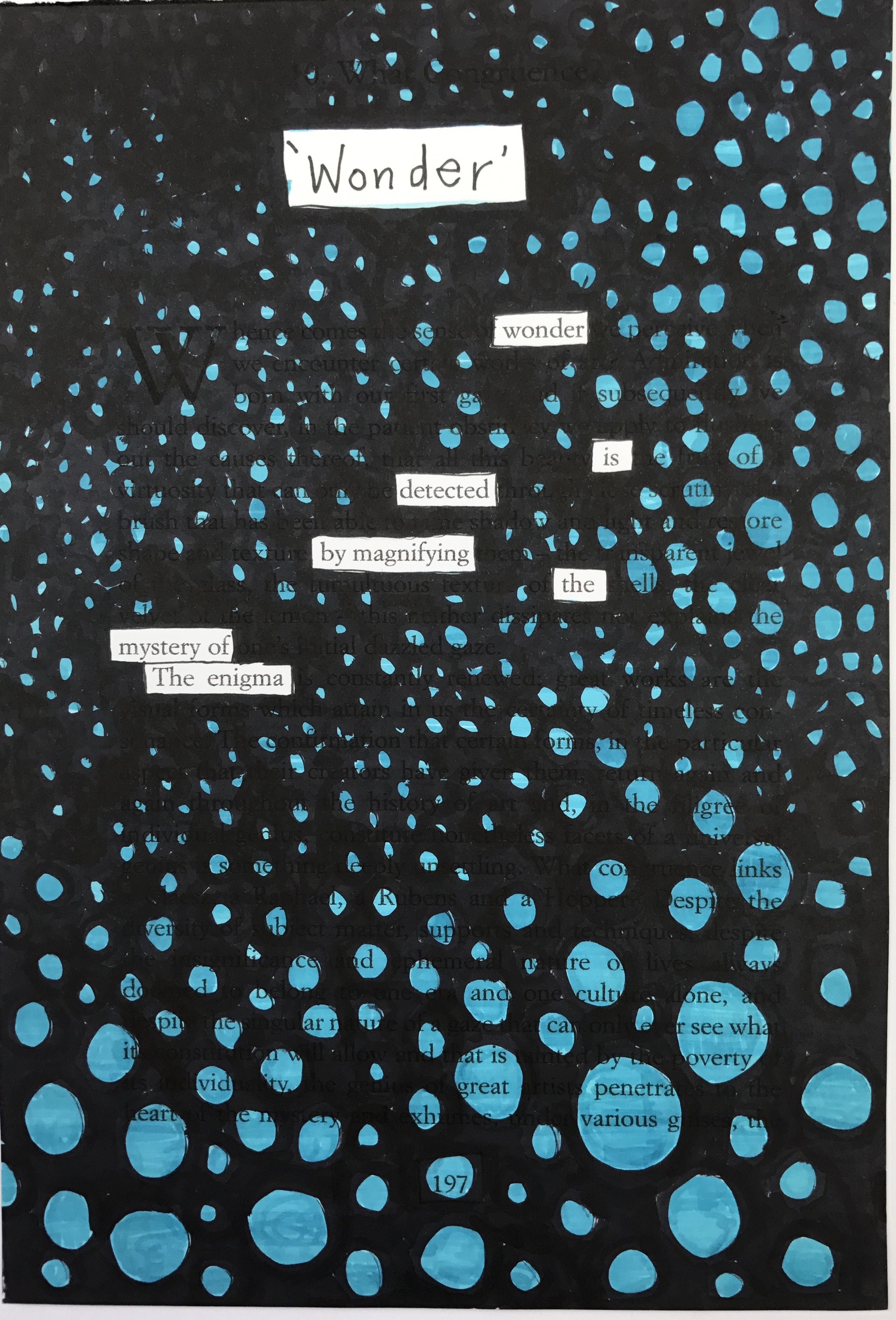 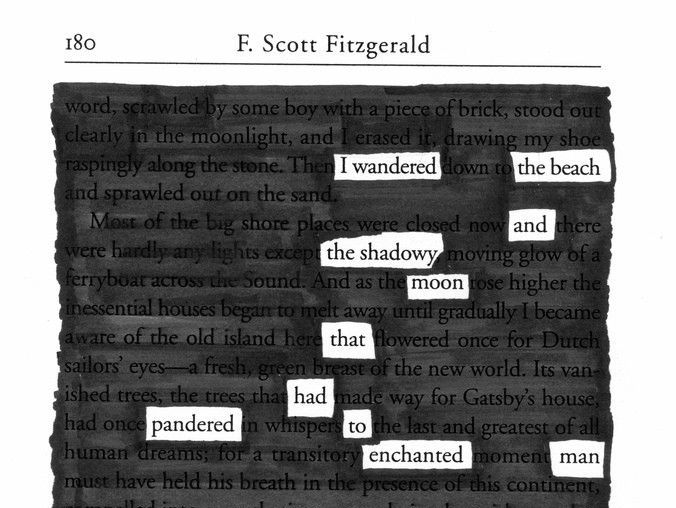 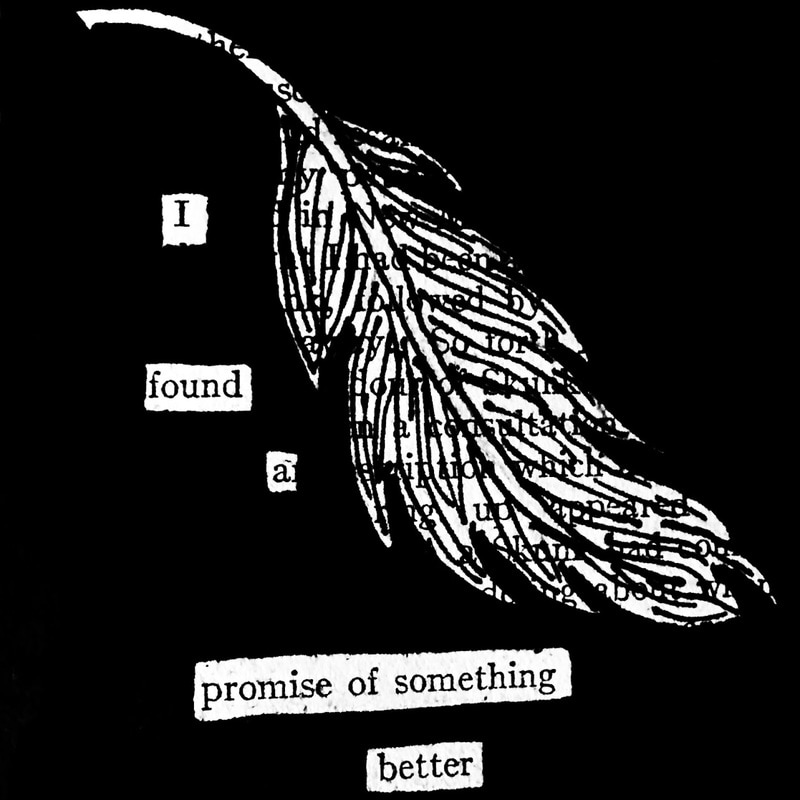 Figurative Language makes the poetry come to life
[Speaker Notes: Connect and review to Figurative Language Unit.]
Poetry Techniques
Rhyme              Chicka Chicka Boom Boom
Rhythm 
Repetition             Brown Bear Brown Bear
[Speaker Notes: Rhythm and RhymePoems with good rhythm, the way the words bounce off the tongue, are especially appealing to young children who are mastering language and reading. The best ones should almost seem like you`re singing them. Being able to rhyme is a very important milestone in early literacy development. Rhyme helps children understand that words that share common sounds often share common letter sequences. Rhyme also helps children break words into smaller parts and recognize smaller parts in words. Nursery rhymes are a great way to introduce rhyme. They can be spoken, sung or read aloud. Not only are nursery rhymes a pleasure to hear and to share, they provide a building block toward literacy. 
Books with RhythmChicka Chicka Boom Boom? by Bill Martin Jr.Green Eggs and Ham by Dr. SuessI Went Walking by Sue WilliamsBooks with RhymeBrown Bear, Brown Bear, What Do You See? by Eric CarleDown by the Bay by RaffiSilly Sally by Audrey Wood
RepetitionRepetition helps children make good guesses about what words will come next when you are reading with them or to them. Notice how your child’s reading confidence builds when the same great line keeps coming around again. This will help your child see himself as a reader. Repetition helps information “stick” in your child’s memory. Your child will remember what they read long after they have read it. Repetition makes poems memorable for your child and helps them understand what they are reading (the storyline).Books with RepetitionThe Napping House by Audrey WoodDoes a Kangaroo Have a Mother, Too? by Eric CarleIs Your Mama a Llama? by Deborah Guarino]
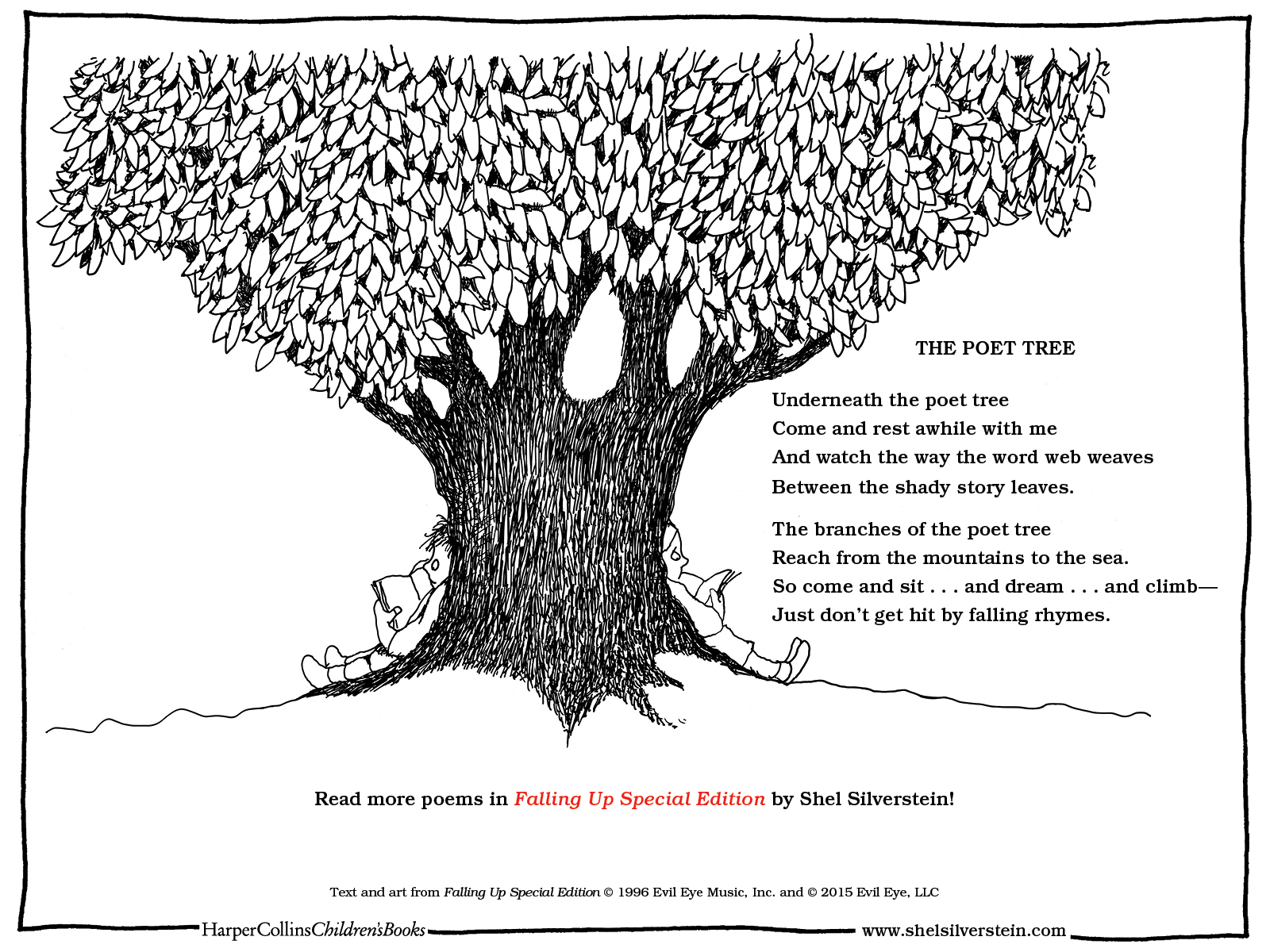 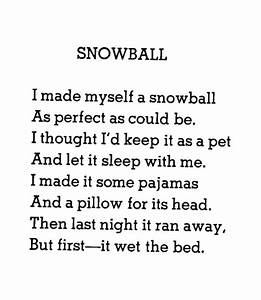 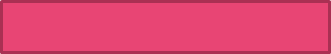 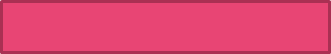 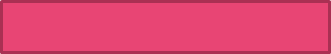 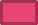 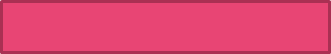 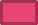 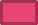 Activity
[Speaker Notes: First Line 
Students are given a (published) poem with its first line missing. They supply the most appropriate first line.
 Note: If the poem rhymes, the first line must conform to the rhyming scheme.]
Activity
Snowball Poetry
Write a line to start a poem. Be mindful that this poem will have to rhyme.
Crumple the paper LIGHTY into a “snowball”
When Mrs. Perez yells “snow ball”, toss the “snowball” into the air.
Pick up a “snowball”, read it and continue to write another line that rhymes and contributes appropriately to the poem. 
Repeat x5
[Speaker Notes: This is fun.
Remind students before of appropriate behaviours and how to conduct themselves while moving around the classroom. Stress the importance of following the directions.]
SLAM POETRY
April is Poetry month
Slam Poetry
Slam Poetry is a type of competition where people read their poems without props, costumes, or music. After performing, they receive scores (0-10) from 5 randomly selected judges. The judges can be anyone: they don't even need to be poets! Scores are awarded based on how much each judge likes a poem.
Slam Poetry Rules
Make it original. The written piece must be original. The story being performed for competition needs to be your own work.
Time. Each poet has 3 minutes to perform. While practicing your poem, time yourself to make sure you do not go over the time limit. (Poets lose points for going over 10 or more seconds!)
Simple & Relatable. Your poem should be able to reach your audience the first time it’s heard. Read and perform it for family & friends before competing. Ask them what is clear and what is not. Choose themes and subjects that many people can relate to, like relationships, politics, religion, insecurity, family-social issues, etc. Your poem should be clear and convey a message.
Rhythmic & Passionate. Your poem should have a rhythm that shows through your passionate performance. A slam poem moves the audience through different moods. How the poem is performed is at least as important as the content if not more! (No pressure.)
SLAM POETRY
Steve Coleman- I want to hear a poem
Marchall Jones-Touchscreen
Sarah Kay-If I should have a daughter
Harry Baker-Poetry 59
Let’s try to write Slam- SPEAK YOUR TRUTH
1. Choose a topic…Write 5 things you would want to change about the world? What are problems middle school/your age kids deal with? Star the idea you like the most.
2. First line is an attention grabber! Write your first line
3. Use your Figurative Language/Poetic Devices
It is no more then 3 minutes to read
Examples of topics:
When Texting replaces talking.
Save the drama for the lama 
Why do we need to learn this anyways?
Real world! What’s that?
Spoken word poetry
https://www.youtube.com/watch?v=D-eVF_G_p-Y I will not let test scores determine my fate
https://www.youtube.com/watch?v=zaSIx1xO7CE On being creative
https://www.youtube.com/watch?v=-O7v4EJjx-g What students need to hear
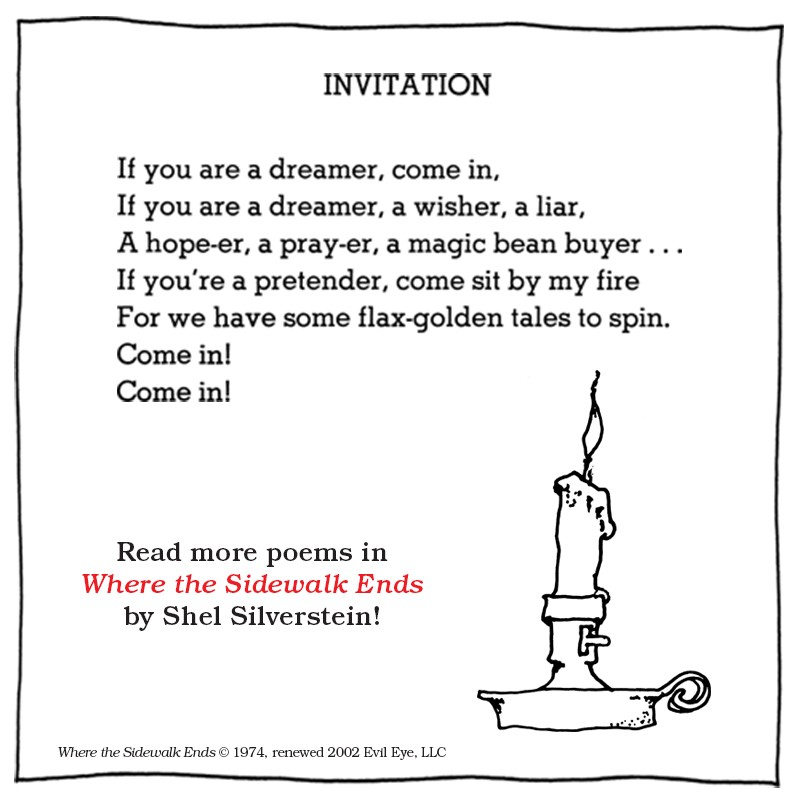 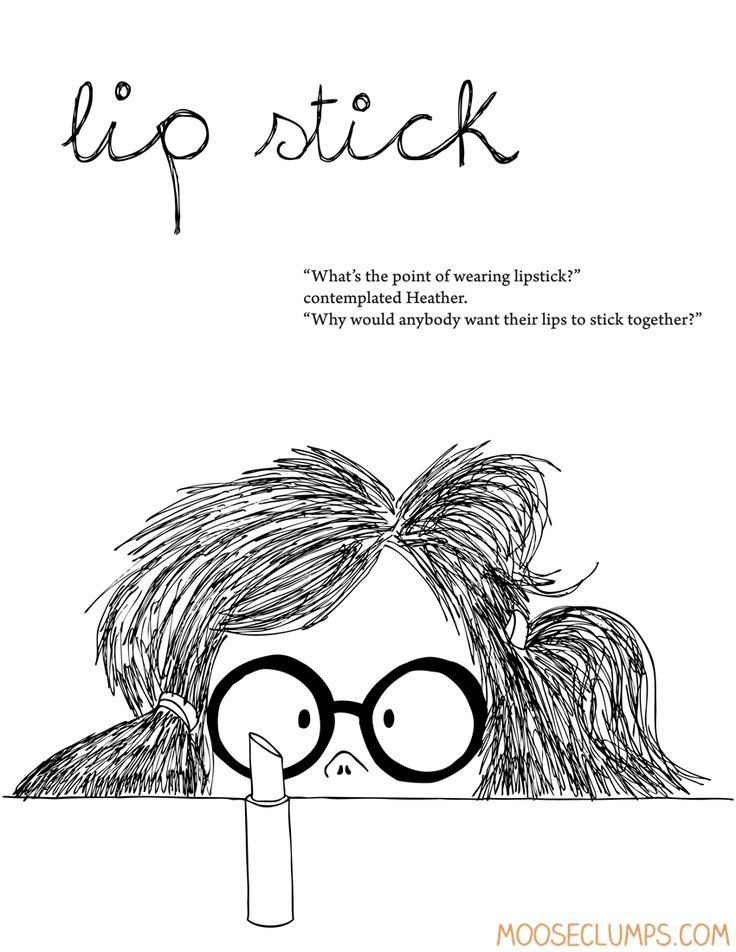 Childrens POems
Cat
BY MARILYN SINGER
I prefer
warm fur,
a perfect fire
to lie beside,
a cozy lap
where I can nap,
an empty chair
when she's not there.
I want heat
     on my feet
     on my nose
     on my hide.
No cat I remember
dislikes December
     inside.
Be Glad Your Nose Is on Your Face
Be glad your nose is on your face, not pasted on some other place, 
for if it were where it is not, you might dislike your nose a lot. 
Imagine if your precious nose were sandwiched in between your toes, that clearly would not be a treat, for you’d be forced to smell your feet. 
Your nose would be a source of dread were it attached atop your head, it soon would drive you to despair, forever tickled by your hair. 
Within your ear, your nose would be an absolute catastrophe, for when you were obliged to sneeze, your brain would rattle from the breeze. 
Your nose, instead, through thick and thin, remains between your eyes and chin, not pasted on some other place-- be glad your nose is on your face!
SickShel Silverstein, 1930 - 1999
“I cannot go to school today," Said little Peggy Ann McKay.
 “I have the measles and the mumps, A gash, a rash and purple bumps.
 My mouth is wet, my throat is dry, I’m going blind in my right eye. My tonsils are as big as rocks,
 I’ve counted sixteen chicken pox And there’s one more—that’s seventeen, 
And don’t you think my face looks green? 
My leg is cut—my eyes are blue— It might be instamatic flu.
 I cough and sneeze and gasp and choke, I’m sure that my left leg is broke— My hip hurts when I move my chin, 
My belly button’s caving in, My back is wrenched, my ankle’s sprained, My ‘pendix pains each time it rains. 
My nose is cold, my toes are numb. I have a sliver in my thumb. My neck is stiff, my voice is weak, I hardly whisper when I speak.
 My tongue is filling up my mouth, I think my hair is falling out.
 My elbow’s bent, my spine ain’t straight, My temperature is one-o-eight
. My brain is shrunk, I cannot hear, There is a hole inside my ear. I have a hangnail, and my heart is—what? 
What’s that? What’s that you say? You say today is. . .Saturday? G’bye, I’m going out to play!”
My Doggy Ate My Essay
BY DARREN SARDELLI

My doggy ate my essay.
He picked up all my mail.
He cleaned my dirty closet
and dusted with his tail.
 
He straightened out my posters
and swept my wooden floor.
My parents almost fainted
when he fixed my bedroom door.
I did not try to stop him.
He made my windows shine.
My room looked like a palace,
and my dresser smelled like pine.
 
He fluffed up every pillow.
He folded all my clothes.
He even cleaned my fish tank
with a toothbrush and a hose.
 
I thought it was amazing
to see him use a broom.
I’m glad he ate my essay
on “How to Clean My Room.”
Invitation –Shel silvertstein
https://www.youtube.com/watch?v=IrHX_UNSuc8
What is your favourite poem?
Groups of 2-3 (1 Ipad)
Search your favourite childrens poem
Recite your poem in your group—you can have different individuals read or different people of the group say different lines. 

Final performance
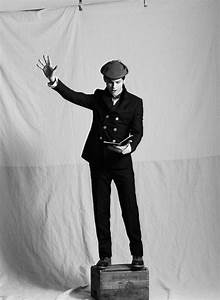 [Speaker Notes: Reciting Poetry
Activity
(10-15 Minutes)]
HaiKu
What is a Haiku? 
A traditional form of Japanese poetry.  Haiku poems consist of 3 lines.  The first and last lines of a Haiku have 5 syllables and the middle line has 7 syllables.  The lines rarely rhyme.

What are syllables ?
A syllable is a part of a word pronounced as a unit.  It is usually made up of a vowel alone or a vowel with one or more consonants.

A good way to remember:
I am first with fiveThen seven in the middle --Five again to end.
[Speaker Notes: Begin by projecting one of the traditional haikus on the board.  Read the haiku together.
Ask students questions about the traditional format of a haiku.  Cover the following areas:
Number of syllables per line (5-7-5 pattern)
Number of lines (three lines)
Typical nature theme
Ask students to circle on the board the descriptive words they find in the haiku.
Show the image(s) you found for the haiku and reread the haiku. Discuss the following about the image:
How does this image fit the descriptive language of the haiku?
What emotions does the image invoke?
Do these emotions fit the mood of the haiku?]
Spring is in the Airby Kaitlyn GuentherSpring is in the air Flowers are blooming sky highChildren are laughing
Activity: Outside      Haiku
Groups of 4  ( 1 Ipad)
We will take a walk…listen to the sounds, see and hear all the thing, touch, and experience nature. 
Take photos
Write things down
Experience everything
ENJOY
GOAL:   Document your experience outdoors, collaborate as a group, team work, create a Haiku to represent your experience with Nature, use photography techniques to represent your experience.
Narrative POetry
Metaphor Dice